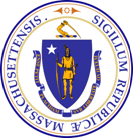 Commonwealth of Massachusetts
Department of Housing and Community Development
State Rental Assistance OverviewMarch 25, 2021
1
Protected Classes in Massachusetts
Familial Status (Children)
Race			
Color
National Origin
Religion
Sex
Disability

Source of Income (Vouchers)
Sexual Orientation
Gender Identity
Marital Status
Veteran/Military Status
Genetic Information
Age
2
Fair Housing Basics
Fair housing aims to provide equal access
A housing provider must treat applicants and tenants equally regardless of whether they belong to a protected class
For example, a housing provider cannot require a higher credit score for applicants with a housing voucher or require a minimum earned income
Housing providers must be willing to accept applications from anyone
For example, a housing provider cannot refuse to accept an application from someone with a housing voucher or steer applicants to specific units or neighborhoods
Important to check internal bias to ensure everyone is being treated fairly and equally
Ignorance is not an excuse!
3
State Rental Assistance Programs
Massachusetts Rental Voucher Program (MRVP)
Very similar to Section 8
Alternative Housing Voucher Program (AHVP)
Very similar to Section 8, but limited to non-elderly persons with disabilities
Department of Mental Health Rental Subsidy Program (DMHRSP)
Run in conjunction with the Department of Mental Health (DMH)
4
Tenant Screening
Applicants with vouchers should not be subject to additional screening criteria
Note that households with vouchers are, by definition, low-income
Evaluate each applicant carefully and consider their ability to uphold the lease requirements
Housing agencies do not screen voucher holders to see if they would be good tenants
For example, housing agencies do look at someone’s CORI as part of eligibility, but housing providers should not assume that anyone with a voucher has no CORI

Ask the housing agency questions
Ask to read contract and required lease/lease addendum, which vary by program
Ask about steps in the leasing process and timelines
5
Next Steps with Prospective Tenants
Housing provider can request first, last, and security from an applicant with a voucher – BUT
Voucher will pay portion of first month’s rent after move-in and last month’s rent at that time
If necessary, consider requesting only the tenant’s portion of the rent for first and last
If necessary, consider collecting security deposit over a longer period of time, such as six months

Submit required paperwork to the housing agency
Includes information on unit, proof of ownership, W-9 (for tax purposes), and probably direct deposit information
6
Inspection
Every rental unit in Massachusetts must be in compliance with the State Sanitary Code and meet minimum requirements for human habitation.
State sanitary code inspection prior to occupancy
Provides verification that the unit is in compliance with existing state regulations
Housing provider must schedule with local Board of Health or Inspectional Services prior to occupancy
Nominal fee
As with a non-subsidized tenant, no further inspection is required unless the tenant reports violations
7
Massachusetts Lead Laws
The Massachusetts Lead Law requires the removal or covering of lead paint hazards in homes built before 1978 where any children under 6 live.
Housing providers must provide notice to tenants prior to occupancy – but this does not mean that a unit doesn’t need to be de-leaded
Housing providers can be held liable for lead poisoning even if the tenant signs a waiver or acknowledgement of presence of lead paint
Housing providers cannot evict or refuse to rent to anyone because of lead paint or children under the age of 6
Proper de-leading protects children and housing providers!
https://www.mass.gov/the-massachusetts-lead-law
8
Lead Paint – Voucher Programs
Housing agency will verify that the unit is lead safe if there are children under the age of 6 in the household
Verification of de-leading/letter of lead compliance if built before 1978 (even if the unit/property has undergone extensive renovations)
Building permit for units built after 1978

Housing agencies will verify lead safety documents in the Lead Safe Homes database
Anyone can search the database to verify if a unit/home has been de-leaded or if there have been subsequent issues
https://eohhs.ehs.state.ma.us/leadsafehomes
9
Relationship Between Parties – No Voucher
10
Relationship Between Parties with Voucher
11
Relationship Between Parties
This housing agency is NOT a party to the lease
Housing agency cannot enforce or terminate the lease
The housing provider should treat the tenant like any other tenant when it comes to lease violations, but keep the housing agency informed
The tenant is not responsible for voucher payments and the housing agency is not responsible for the tenant portion
As long as the contract between the housing provider and housing agency is in place and the tenant is still a participant in the housing program
The most common reasons housing agencies may withhold payments or voucher payments may be low:
Waiting for signed contracts and/or the lease has been terminated
Inspection issues
Waiting for income verification to change the tenant’s portion of the rent
12
Leases/Lease Addendums in Voucher Programs
Additional language regarding the voucher
Clarifies that the tenant is responsible only for the tenant portion of the rent and the housing agency only responsible for the subsidy payment
Explains that only the housing agency can set the rent and tenant portion
Outlines how the lease can be terminated by either party
Leases automatically renew unless terminated
Does not add any additional requirements for termination due to lease violations
Largely silent on issues that concern most housing providers
For example, utilities, pets, altering the unit, smoking, etc.
Includes some basic tenant protections, language on domestic violence, and anti-discrimination clause
13
Contract with Housing Agency
Only the housing agency can set the rent and tenant portion of the rent
Housing providers may NOT charge the tenant any rent in excess of the tenant portion, unless it’s for an amenity (like parking) and in the lease
Outlines housing provider’s obligations to receive subsidy payments:
Verification that the tenant is still in the unit, unit is in compliance with the state sanitary code, tenant has no ownership interest, etc.
Provide housing agency copies of any notices to tenant or of a sale
Housing agency will make voucher payments in a timely manner 
As long as the housing provider is in compliance with the contract and the tenant is a participant in the voucher program
Notice that voucher payments are subject to appropriation
14
Positives of Vouchers
Housing providers cannot discriminate against voucher holders

Households with vouchers are like any other household, except they’re low income

Regardless of what happens to tenant’s income, rent will be paid

Housing agency can add an extra layer of review and support
For example, a housing inspection can be helpful to verify the state of the unit prior to move-in

The housing provider’s relationship with the tenant is largely the same
15
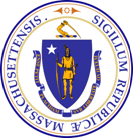 Thank you!
Cecilia WoodworthDivision of Rental AssistanceAssistant Director, State Programscecilia.woodworth@mass.gov617-573-1411
16